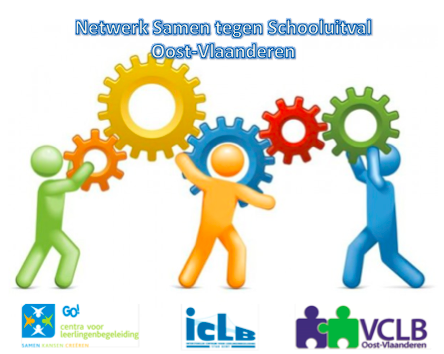 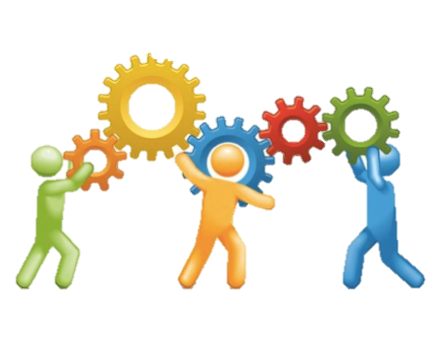 Netwerk “Samen tegen Schooluitval”
Gebaseerd op de conceptnota: Samen tegen schooluitval (minister H. Crevits)
 
Per provincie 1FTE vanaf 1/9/16
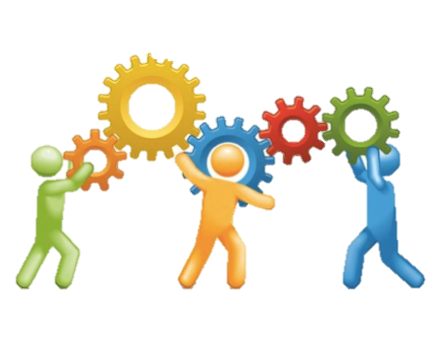 Netwerk “Samen tegen Schooluitval” Oost-Vlaanderen
Marjolein Van Bogaert 
Hilya Haspeslagh
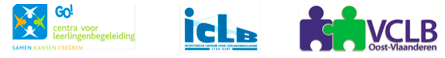 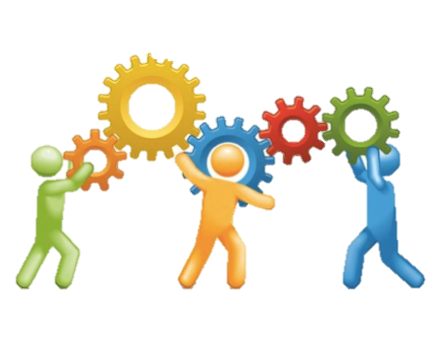 Conceptnota
Actie 11: Aanreiken van een ontwerp van lokaal afsprakenkader als instrument voor de netwerken (i.e. ‘Kijkwijzer en draaiboek’).

Actie 17: Vertaling van centrale krachtlijnen op lokaal niveau.

Actie 19: Scholen zetten in op preventieve acties door het welbevinden en betrokkenheid van de leerlingen en ouderbetrokkenheid permanent te bewaken en verhogen.
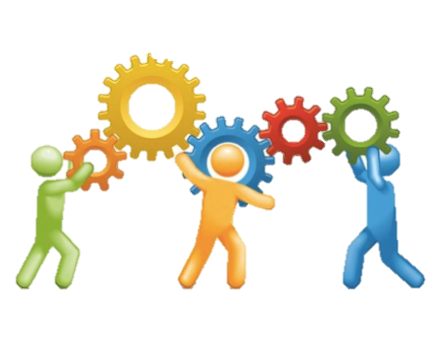 Conceptnota
Actie 23: Scholen werken in hun zorgbeleid concrete acties uit om spijbelen en vroegtijdig schoolverlaten te voorkomen.

Actie 40: Scholen spelen kort op de bal en werken op die manier aanklampend wanneer een leerling spijbelt. Hiervoor maken ze goede samenwerkingsafspraken met het CLB.
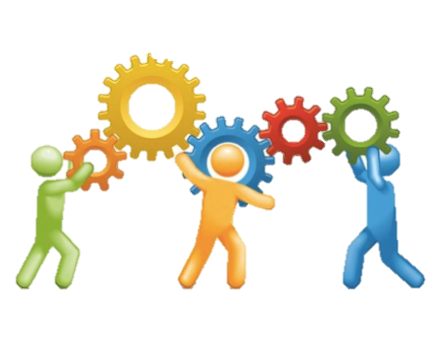 Netwerk “Samen tegen Schooluitval”
Doel: opzetten van lokale netwerken om het aantal VSV terug te dringen 
Vlaams: VSV-indicator: 2013: 11,7% 

Concreet: 
Lokale partners mobiliseren rond ‘schooluitval’ 
Faciliteren van het opstellen van lokaal actieplan
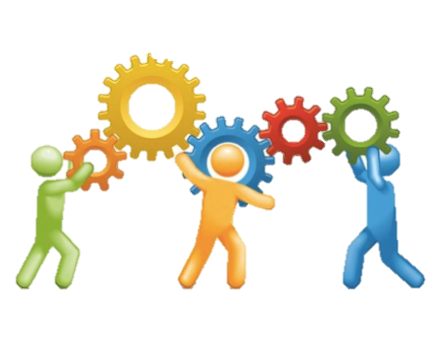 Schooluitval: risico’s
Geslacht: M>V
Sociaal-economische achtergrond (OKI-cijfers/SES knm) 
Migratieachtergrond 
Prestatieniveau
Schoolse betrokkenheid 
Zittenblijven
Spijbelen
Schoolveranderingen
Problematische thuis en/of gezinssituatie 
Psychische kwetsbaarheid
Studiekeuze
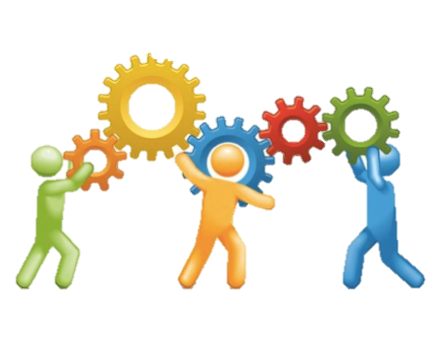 Oplossingen?
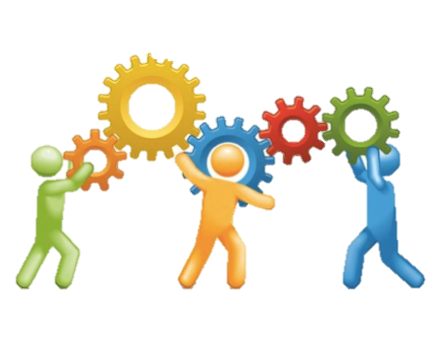 Een netwerk?
Vaste partners: onderwijs – werk – welzijn 
Scholen / Centra Deeltijds 
CLB 
LOP
Stad/gemeentebestuur
Syntra 
VDAB
GTB
CGG 
CAW
OCMW
WGC
 SDJ / OCJ / JRB / Politie / Parket
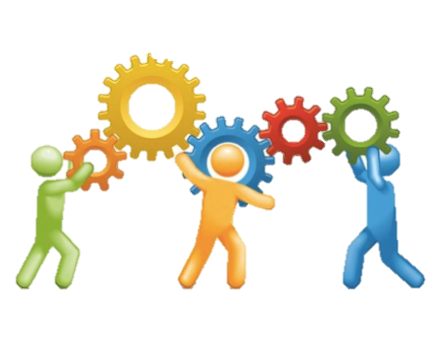 Vertaling lokaal
Waar liggen de noden & behoeften? 

Wat willen we bereiken? (doelstellingen – rangorde)

Welke samenwerkingsverbanden zijn hiervoor nodig?
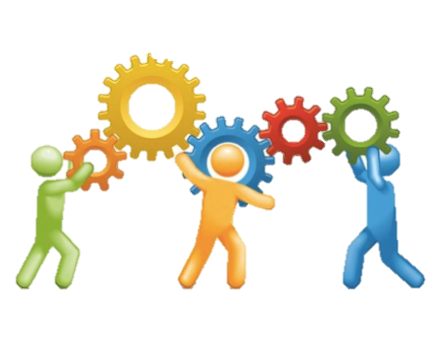 Wat kan het “Netwerk” betekenen?
Doelstelling: sensibiliseren – faciliteren & mobiliseren
 
Behoefteanalyse van de regio 
Opstarten van het lokaal netwerk 
Gesprekken met partners opstarten 
Ronde tafel organiseren 

 Wat niet?: regiefunctie (op termijn netwerk-medewerkers overbodig maken).
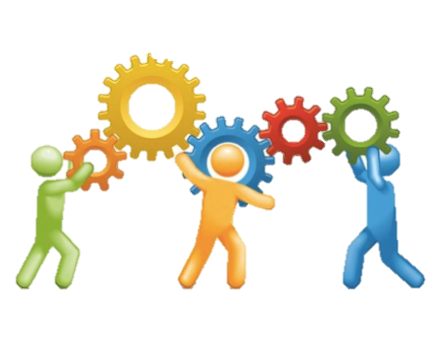 Wat nog meer?
Diepte werk: opstellen lokaal actieplan 
Zoektocht naar partners? 

Breedte werk: 
Brede sensibiliseren van alle partners binnen onderwijs op Oost-Vlaams niveau
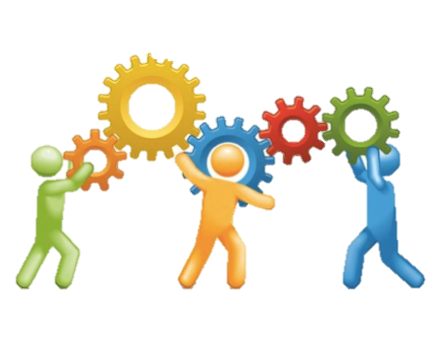 Feedback
Een netwerk kan alleen maar draaien als alle schakels meedraaien
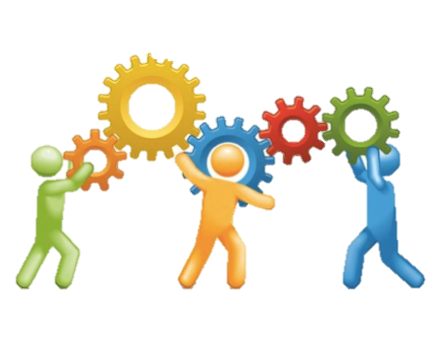 Contact
Marjolein Van Bogaert 
mvbogaert@vclbwaasdender.be
0477 74 61 64 

Hilya Haspeslagh 
hilya.haspeslagh@stad.gent 
0470 21 16 79